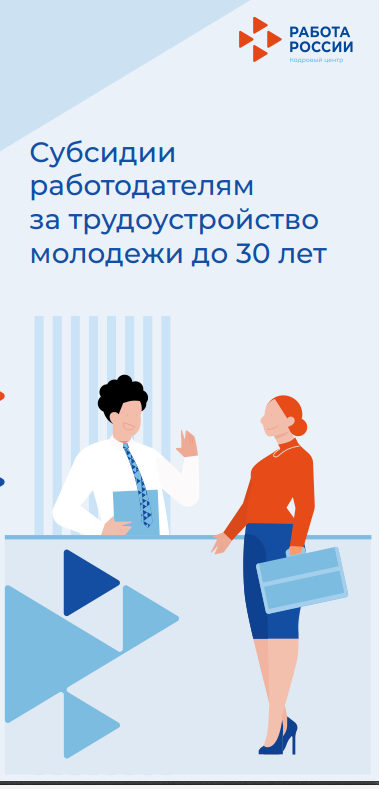 ГКУ «Центр занятости населения г. Лениногорска»
По вопросам обращаться по адресу: г. Лениногорск, ул. Гагарина, д. 51
Тел. 8(85595)5-59-70
Кого можно трудоустроить в рамках поддержки?

       Выпускники, которые по истечении 4 и более месяцев после завершения обучения не нашли работу.
        Лица, которые с даты окончания военной службы по призыву не нашли работу в течение 4 и более месяцев.
        Граждане, освобожденные из учреждений, исполняющих наказание в виде лишения свободы.
         Дети-сироты и дети, оставшиеся без попечения родителей.
        Родители несовершеннолетних детей.
        Соискатели, состоящие на учете в комиссии по делам несовершеннолетних.
       Граждане с инвалидностью и ограниченными возможностями здоровья.
       Лица, не имеющие работы, не зарегистрированные в качестве индивидуального предпринима-теля, главы крестьянского (фермерского) хозяйства, едино-личного исполнительного органа юридического лица.
Вакансии можно 
посмотреть на сайте:    
www.trudvsem.ru
 «Работа в России»

Сайт ГКУ ЦЗН 
г. Лениногорска
 http://leninogorsktrud.ru/


ВКонтакте:  vk.com/
czn_leninogorsk



Телеграм канал: 
t.me/czn_leninogorsk
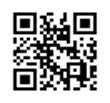 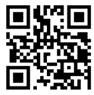 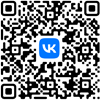 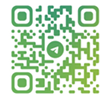 Условия получения субсидии 
    
       Срок регистрации организации не позднее 1 января;
     

           Отсутствие задолженности свыше 10 тысяч рублей по уплате налогов, сборов, страховых взносов, пеней, штрафов и процентов. А также задолженностей по заработной плате и возвратам субсидий в федеральный бюджет, бюджетных инвестиций и задолженности перед федеральным бюджетом;

         Работодатель не находится в процессе реорганизации, ликвидации, банкротства.         Отсутствие поддержки из федерального бюджета, связанной с трудоустройством граждан.
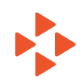 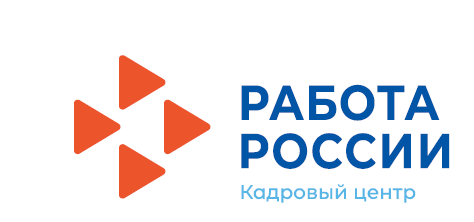 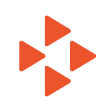 г. Лениногорск,
ул. Гагарина, д. 51
Телефон: (85595) 5-59-70
http://leninogorsktrud.ru/
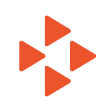 Кто может получить субсидии?
Работодатели, в том числе некоммерческие организации и индивидуальные предприниматели могут получить господдержку.
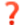 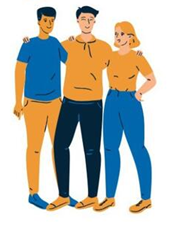 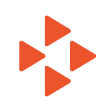 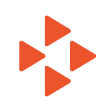